IBM Model 701 (Early 1950's)
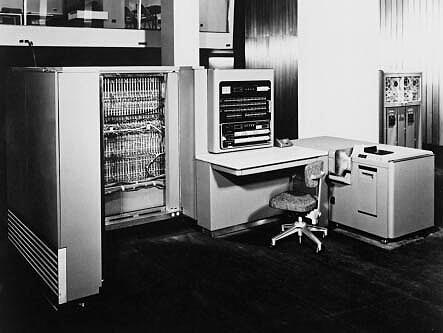 CS 140 Lecture Notes: Introduction
Slide 1
IBM 7094 (Early 1960's)
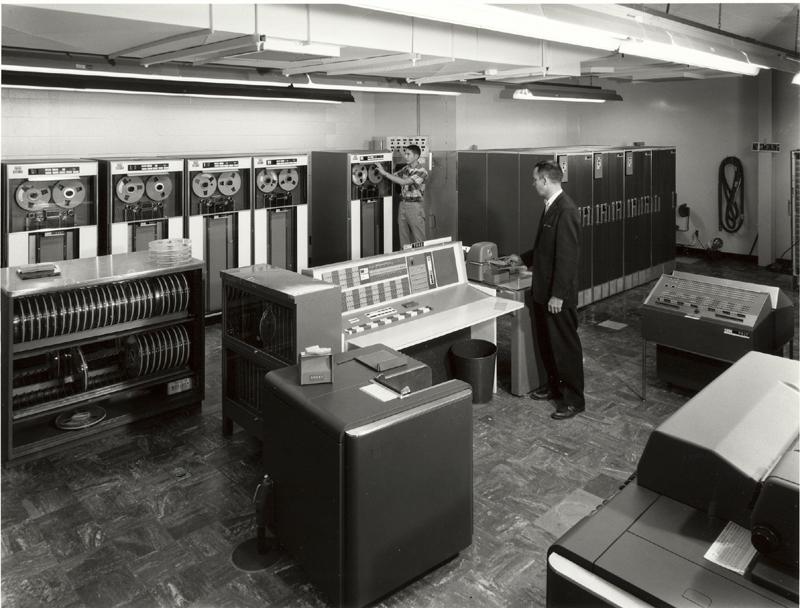 CS 140 Lecture Notes: Introduction
Slide 2
IBM System 360 Console
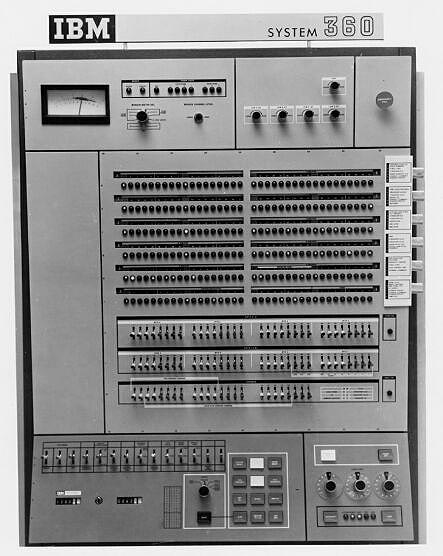 CS 140 Lecture Notes: Introduction
Slide 3
CS 140 Lecture Notes: Introduction
Slide 4
IBM 7094 (Early 1960's)
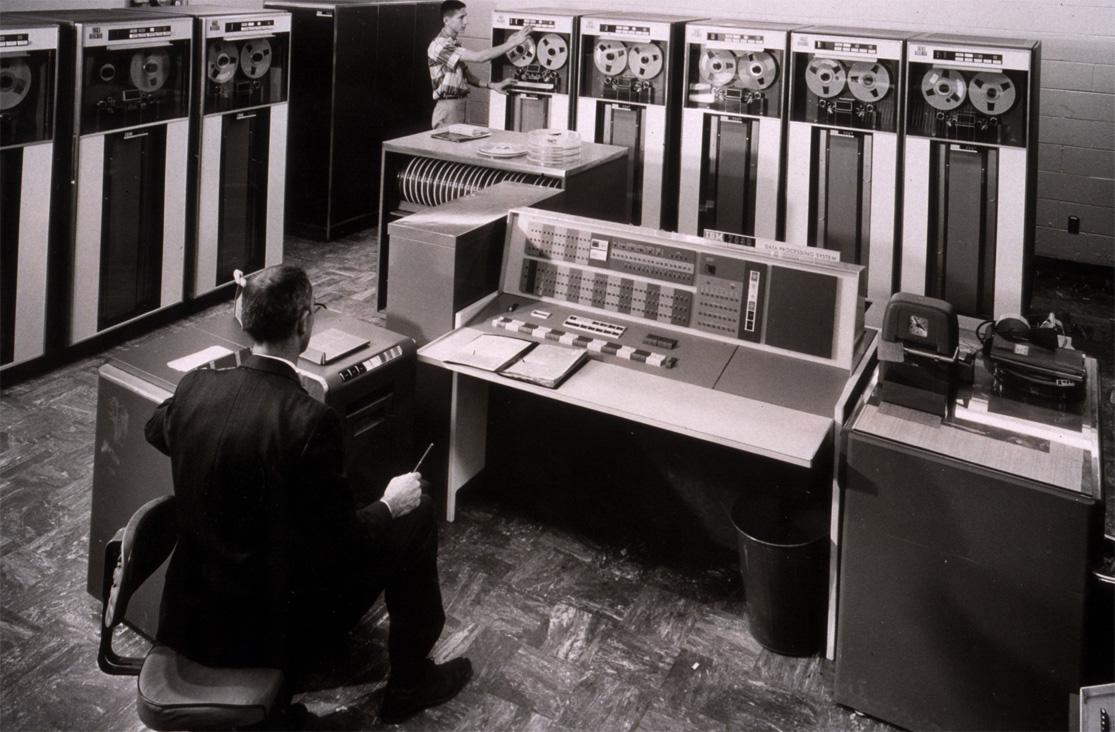 CS 140 Lecture Notes: Introduction
Slide 5
IBM 701 Console
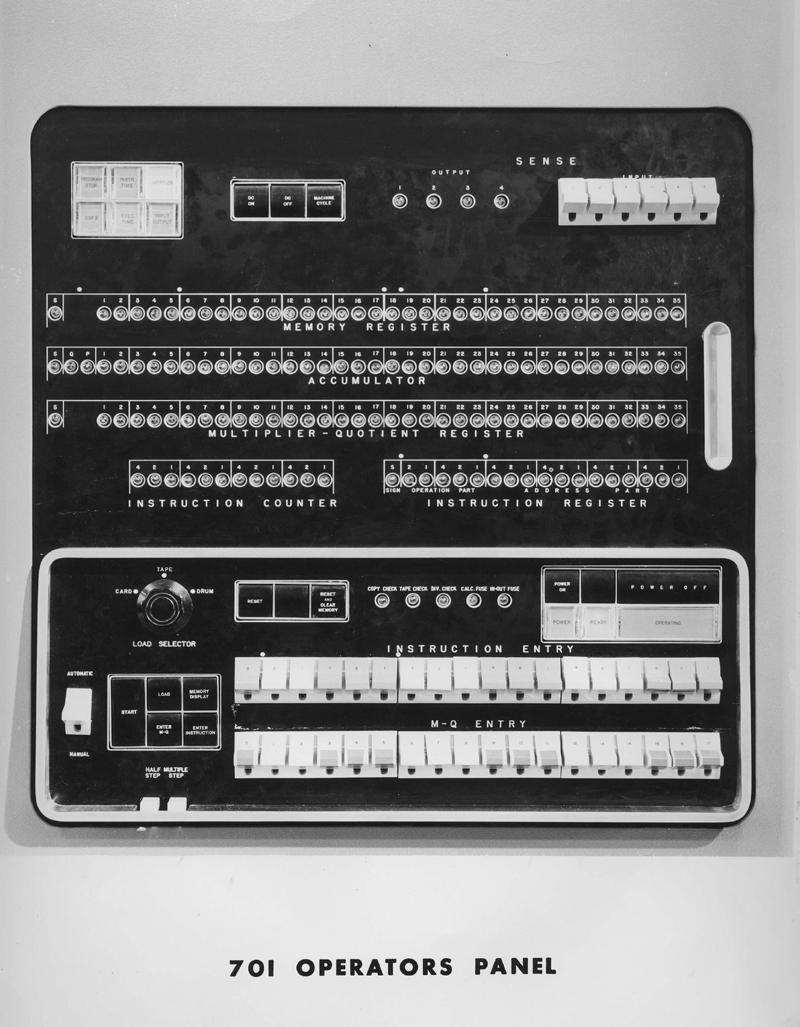 CS 140 Lecture Notes: Introduction
Slide 6